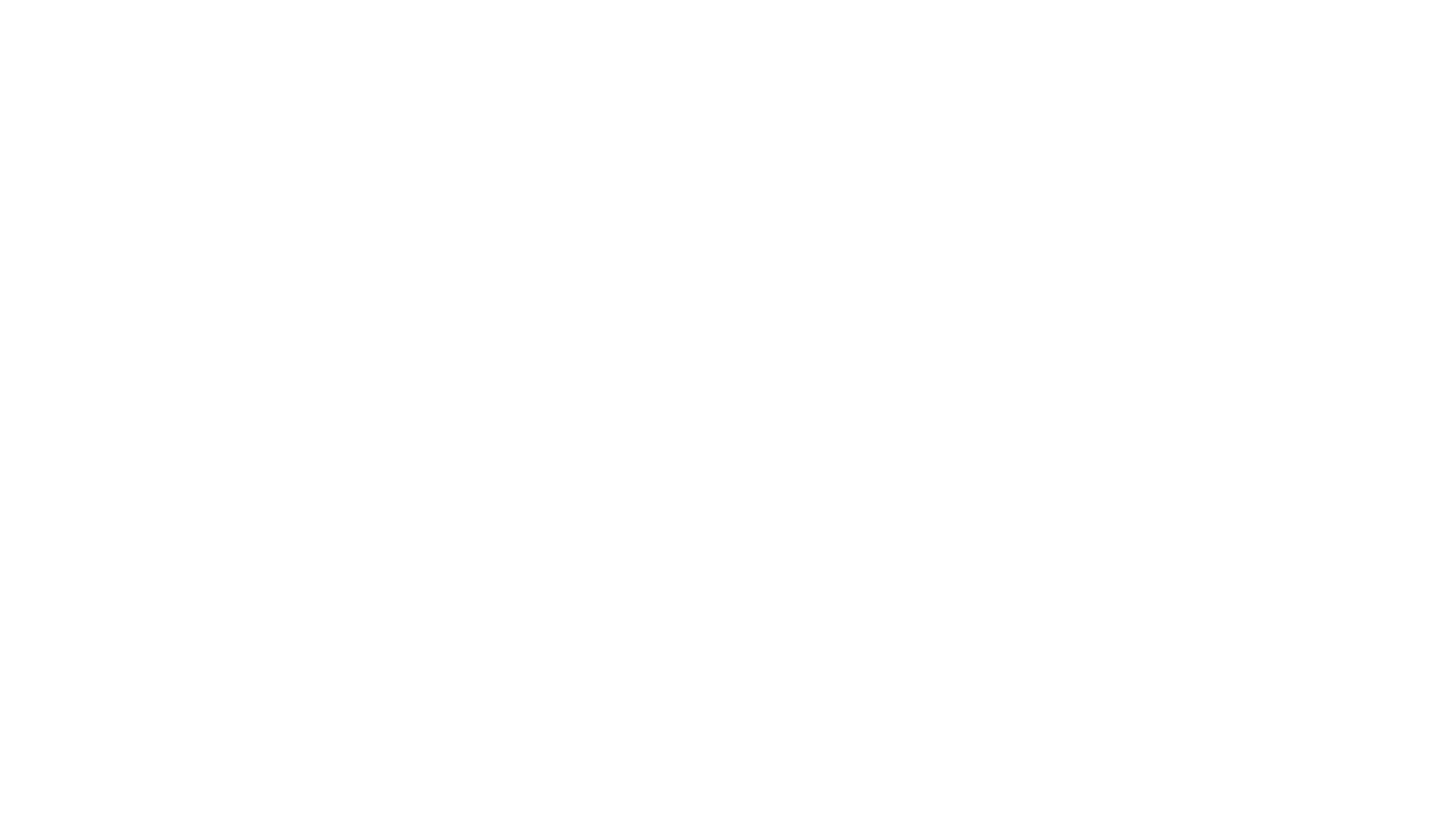 Set 2 Sounds
ir
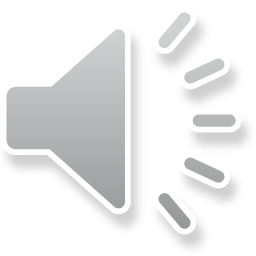 [Speaker Notes: Lets practise our set 2 sounds, today;’s sound is ir]
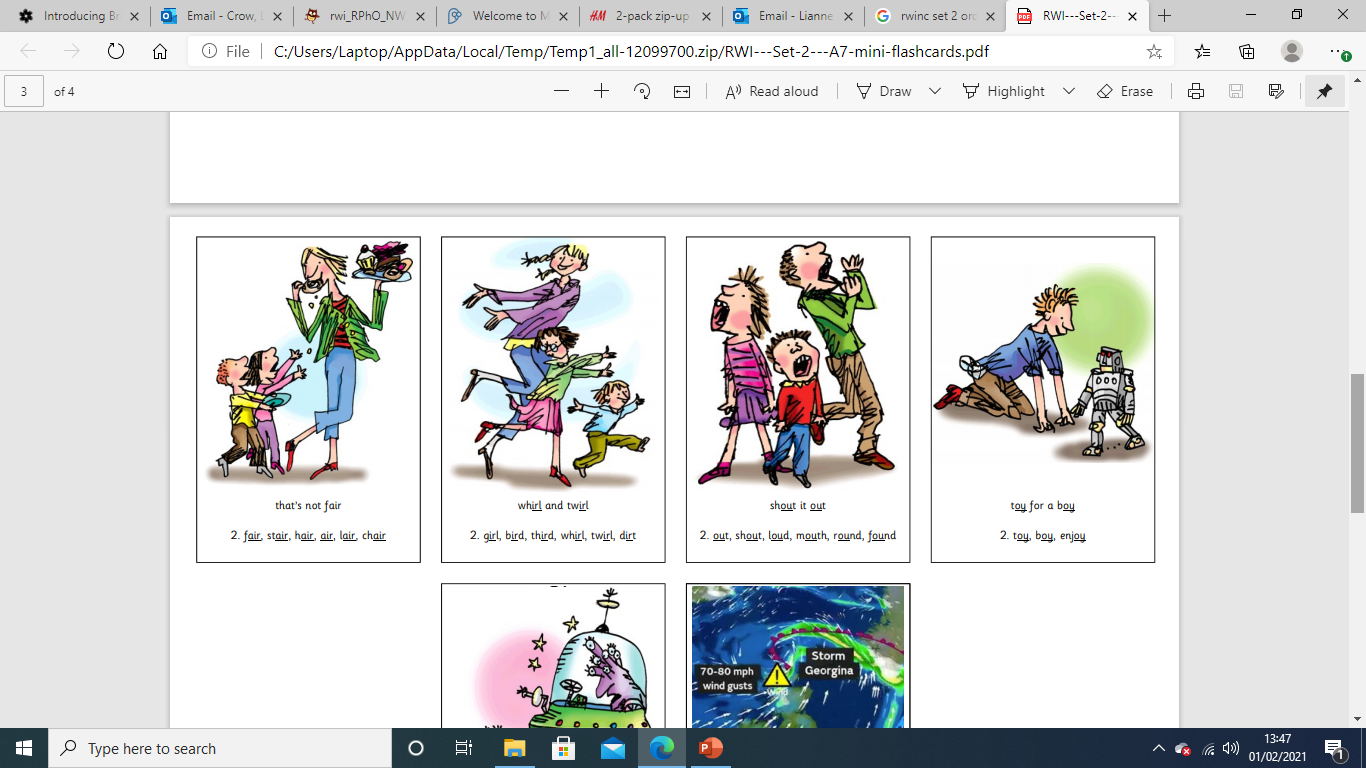 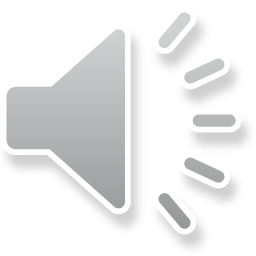 [Speaker Notes: What are these people doing? Yes, theyre dancing, they are doing a whirl and twirl]
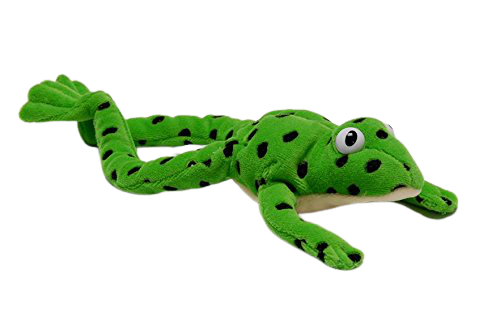 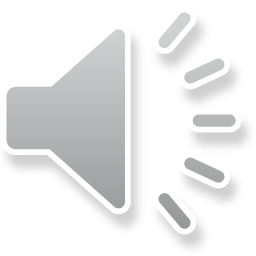 [Speaker Notes: Lets fred talk! Wh-ir-l, whirl, t-w-ir-l, twirl, b-ir-d, bird]
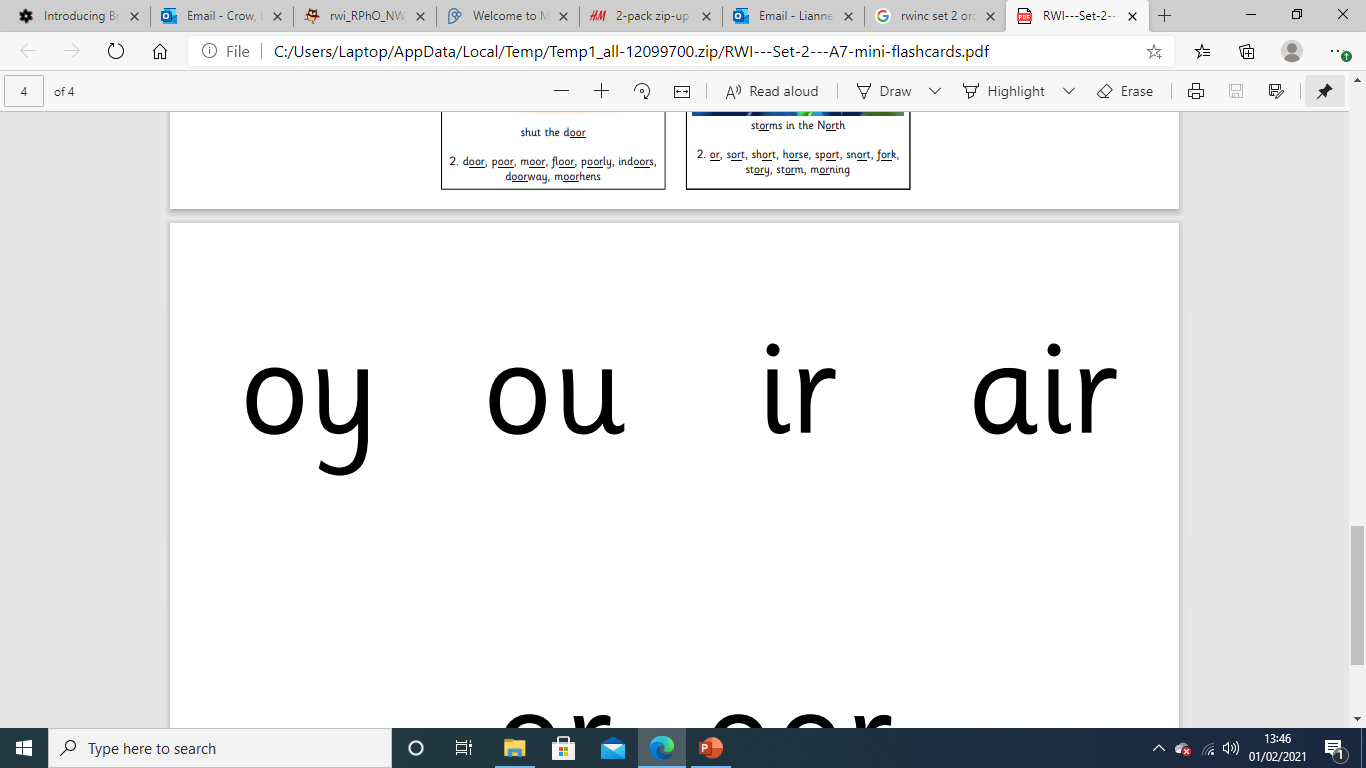 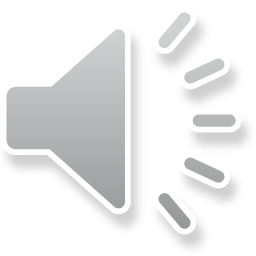 [Speaker Notes: This is our new sound ir. It has 2 letters but 1 sound, it’s a special friend]
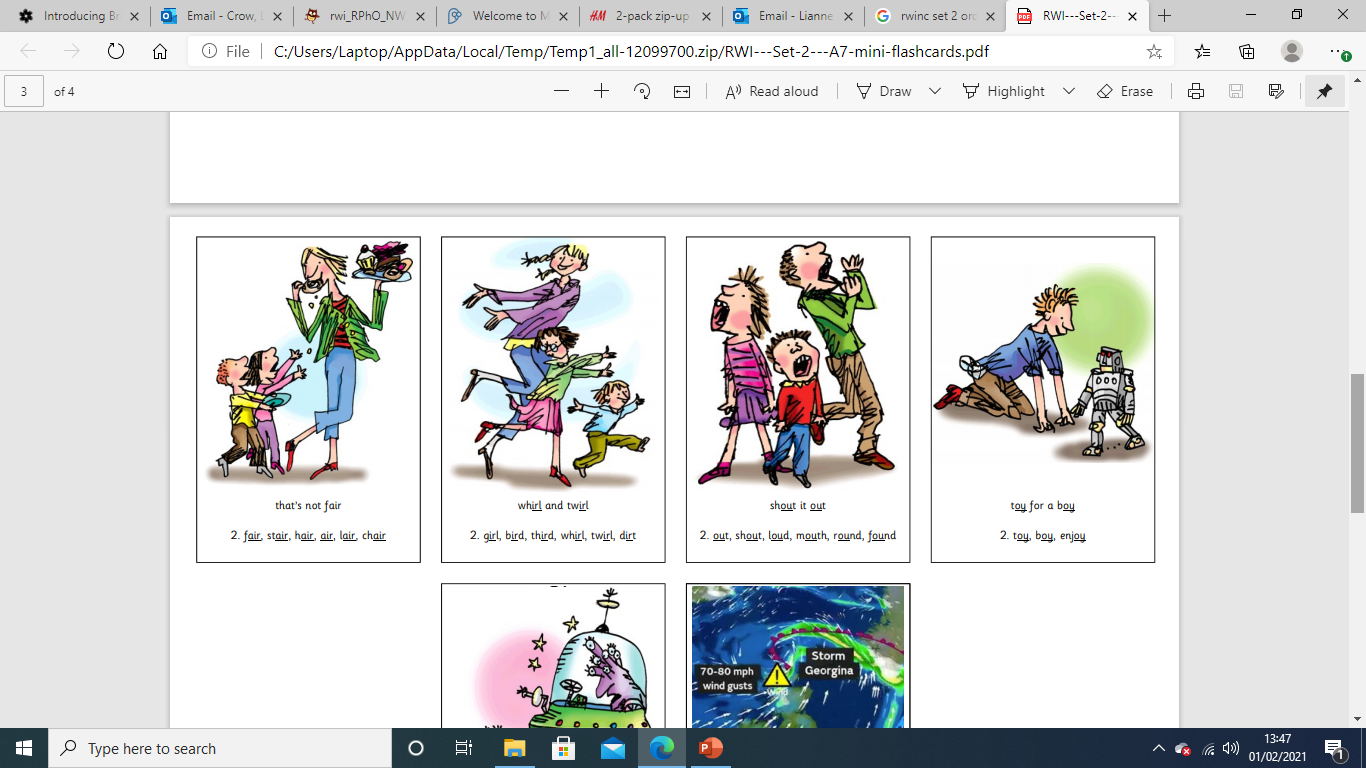 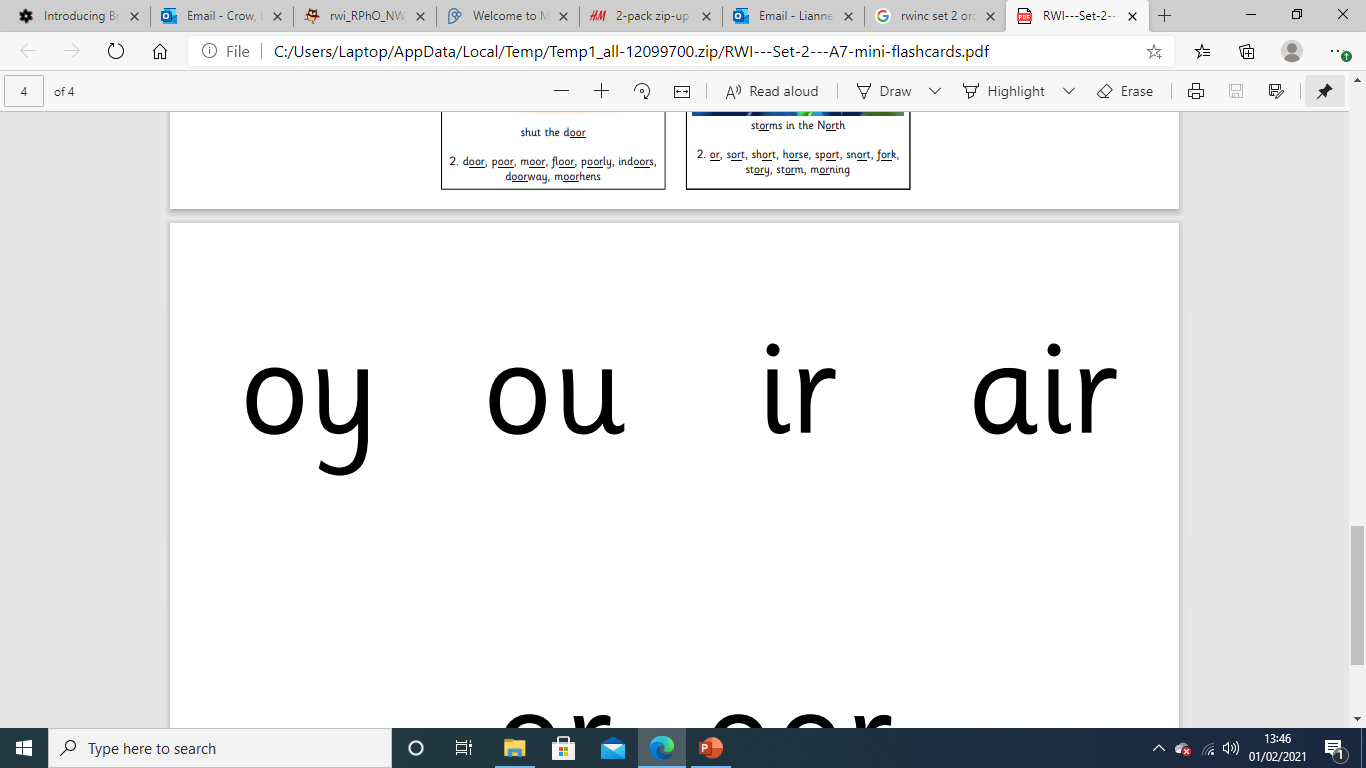 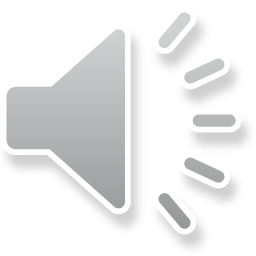 [Speaker Notes: Lets practice ir. My turn first…..]
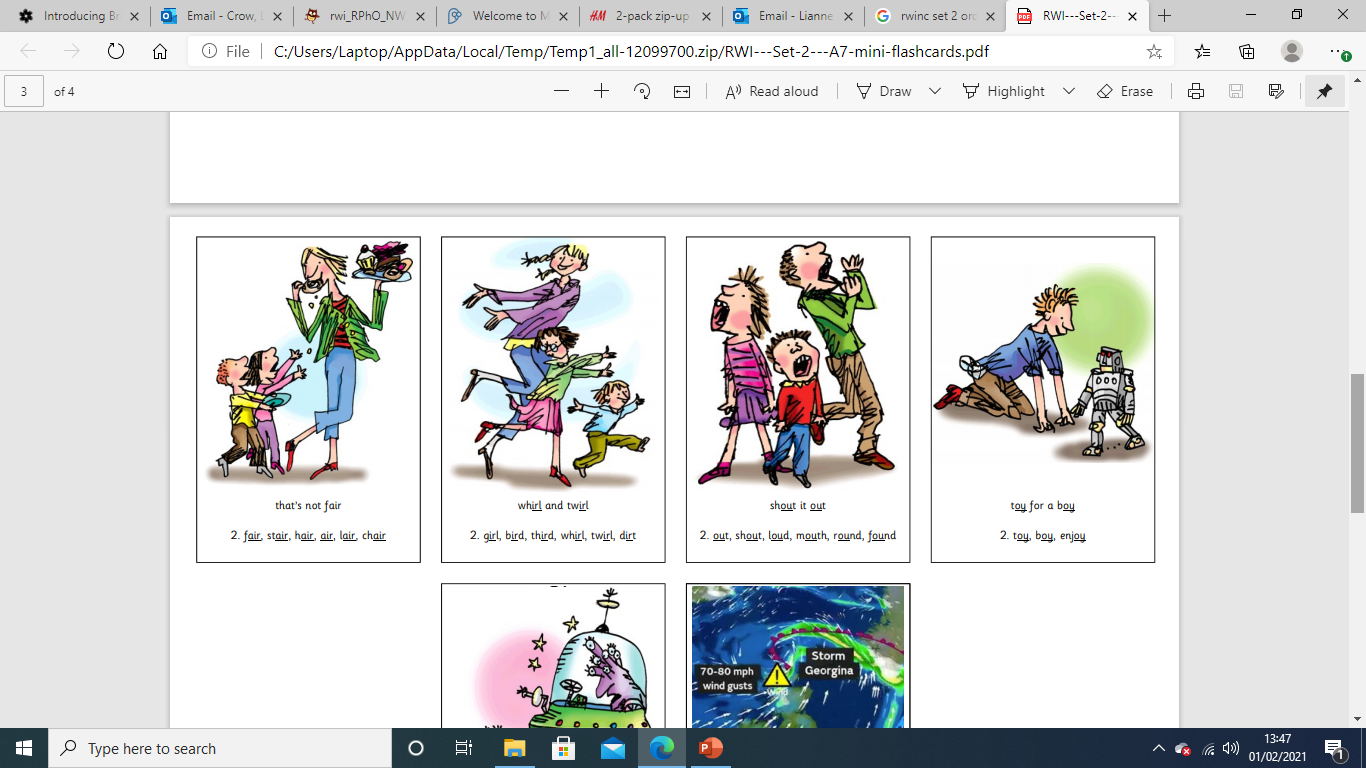 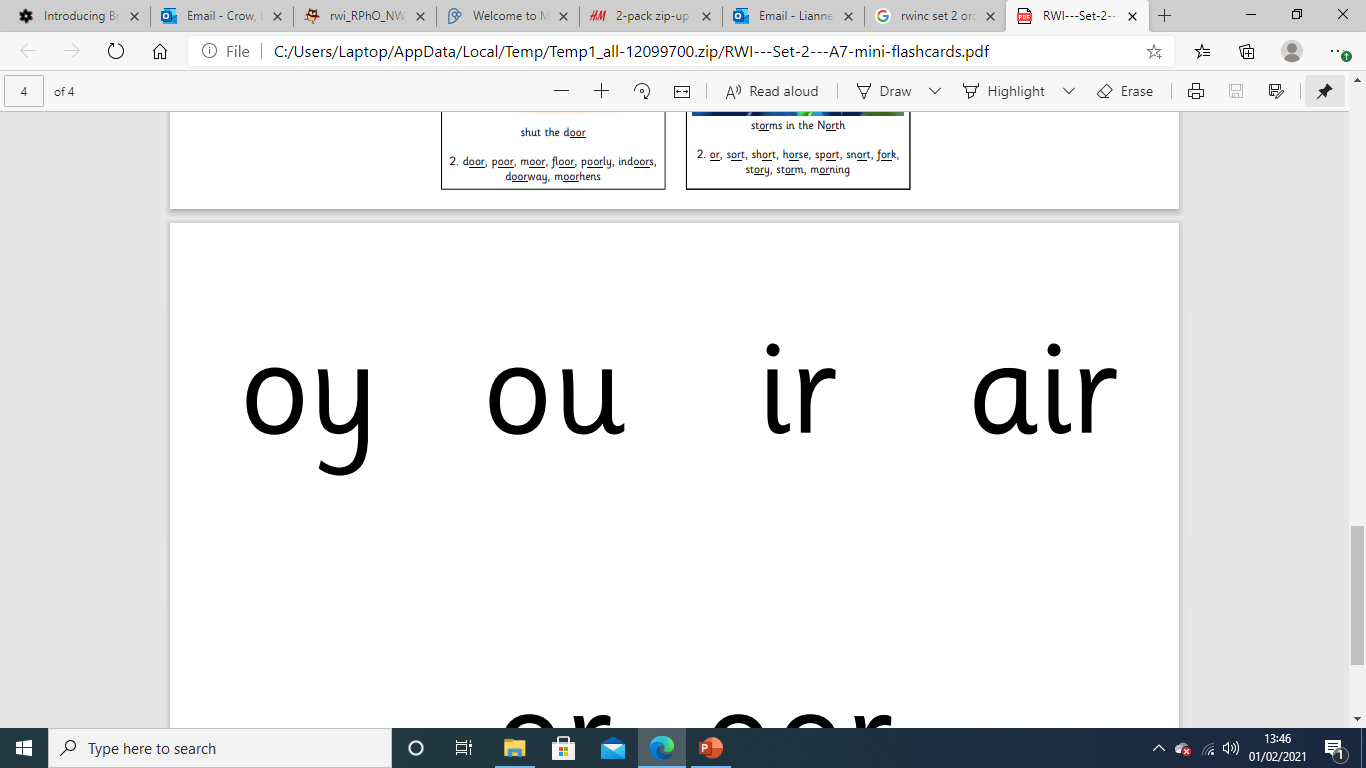 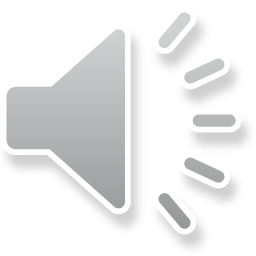 [Speaker Notes: Now can you practice ir when the pictures move on the screen?]
girl
_
.
.
whirl
_
_
.
twirl
_
.
.
.
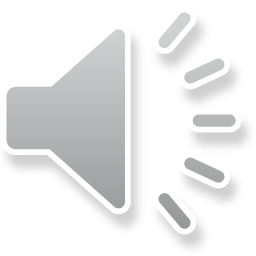 [Speaker Notes: Lets read some green words! First lets use fred talk then read the word]
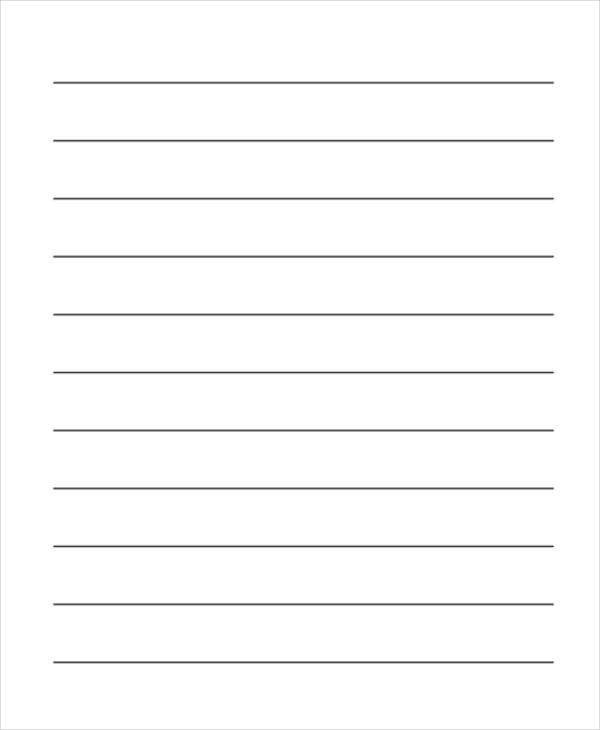 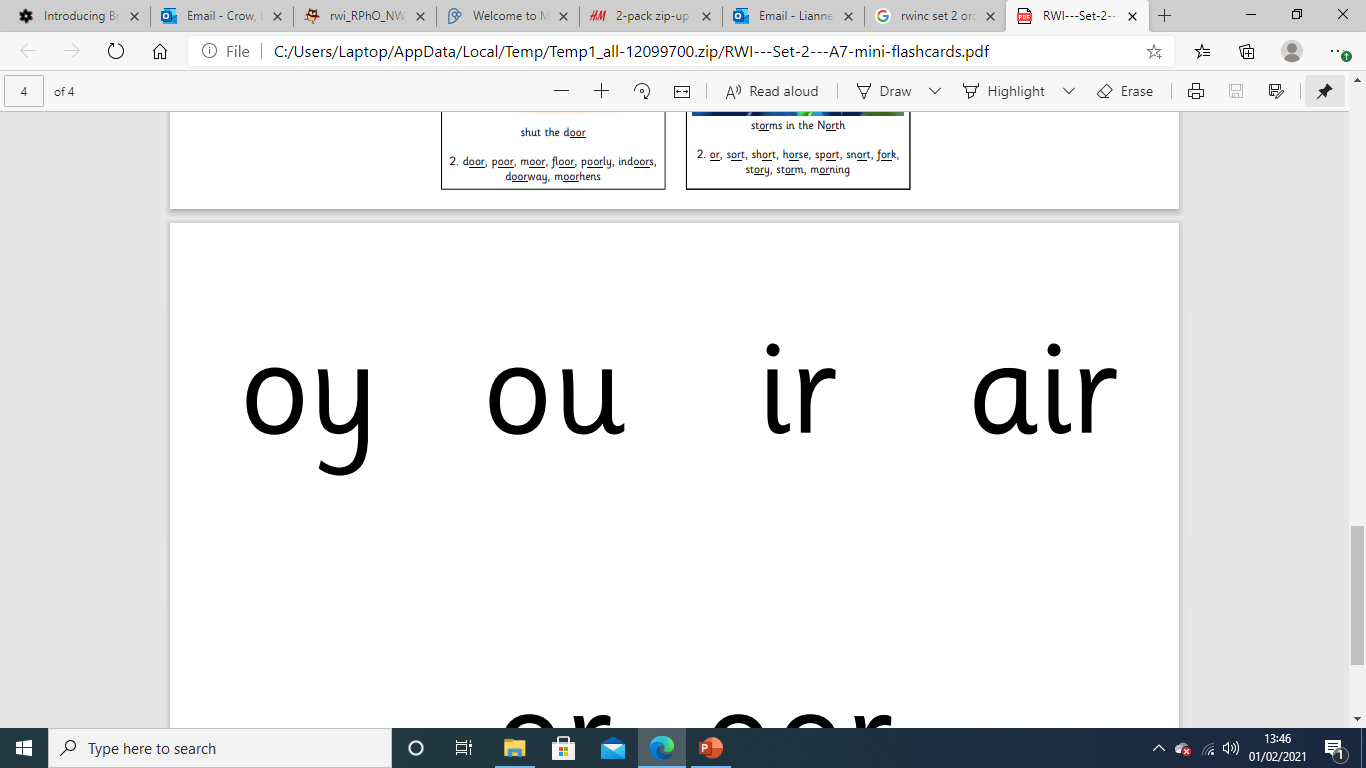 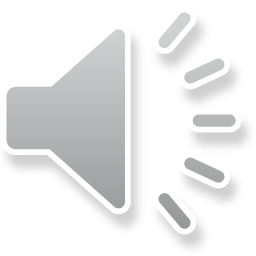 [Speaker Notes: Let’s practice writing our sound - ir]
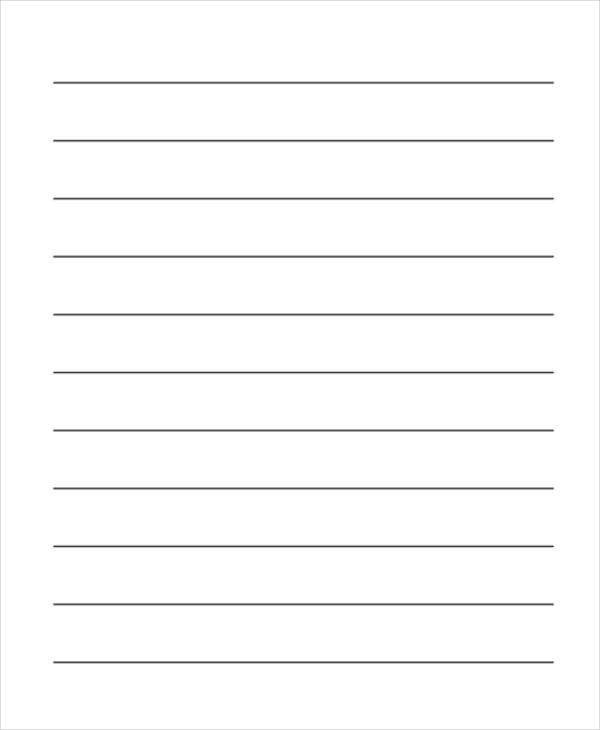 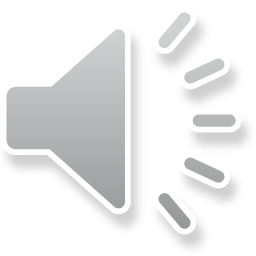 [Speaker Notes: Let’s practice writing words with the ir sound in them dirt, bird, third]